HYDROCARBON TOXICITY
Chemistry
Organic compound made up primarily of carbon and hydrogen atoms (1-60 C).
Classified into 2 main classes; Aliphatic (open chain as petroleum distillates) and Aromatic (benzene ring) as benzene, toluene.
The physical properties of hydrocarbons vary by the number of carbon atoms and molecular structure. 
Most commercial hydrocarbon like gasoline and kerosene  products are variable mixtures of individual hydrocarbon compounds.
Household Products Containing Hydrocarbons
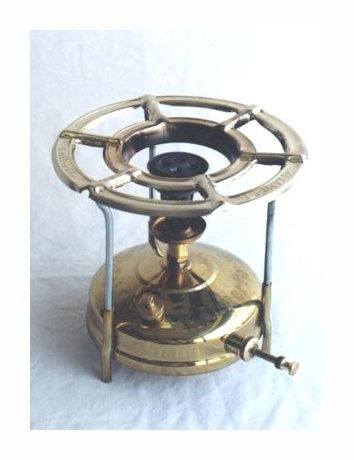 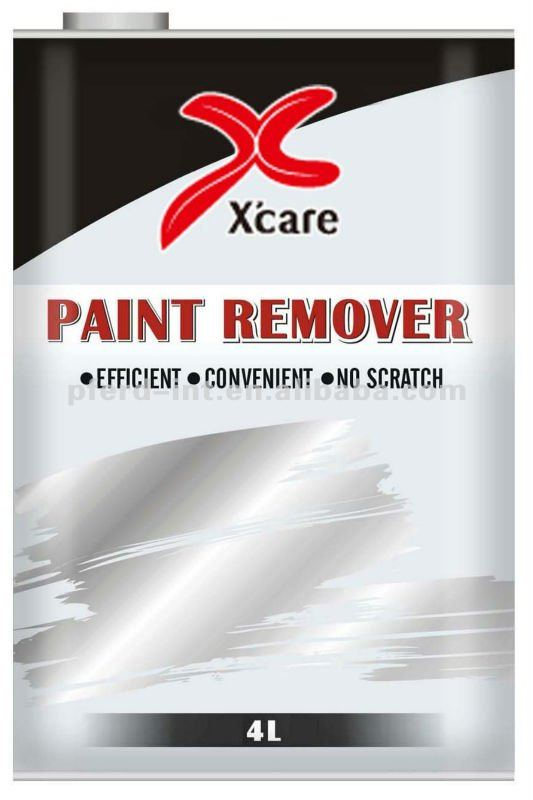 Adhesives (glues).
Baby oil.
Cod liver oil 
Paint removers
Furniture polishes.
Gasoline.
Kerosene.
Solvents
Stain removers
KEROSENE POISONING
Kerosene is a domestic volatile hydrocarbon.
These compounds are derived from plants (e.g. Pine oil) or from fractional distillation of crude petroleum.
Mode of poisoning:
Mechanism of action:
Pathophysiology:
The main site of action is the lung
Reach the lung through aspiration
Because of kerosene is of low volatile, low viscosity, low surface tension so few concentrations entering the respiratory passage will spread throughout lungs.
Inhibits the surfactant          alveolar collapse 
Chemical inflammation of lung tissues: pneumonitis, alveolitis & haemorrhagic bronchitis.
Hyperaemia, mucosal irritation & inflammation of oropharynx.
Clinical picture
GIT : nausea and vomiting (SMELL OF KEROSENE).
		diarrhea, hematemesis.
Lung: Gagging, coughing, choking, leading to aspiration with bronchospasm, rales, tachypnea, hypoxia; later hemorrhagic pulmonary edema, with cyanosis.
CNS: drowsiness, stupor and then coma. Seizures may occurs.
Heart: ventricular premature beats, tachycardia, fibrillation due to sensitization of myocardium to epinephrine may occur.
Clinical picture:
Investigations:
Treatment
Treatment
1-Emergency measures: Oxygen inhalation if the patient is conscious.
 2-General measures:
Skin : wash with soap and water.
 GIT decontamination: (emesis – gastric lavage)            contraindicated



Aspiration                                         mild system toxicity
Why???????????
Treatment
what are Indications and precautions of gastric lavage in Kerosene poisoning:
cuffed endotracheal tube
concomitant ingestion
Treatment
3-Symptomatic treatment: antibiotic for bronchopneumonia & corticosteroids for chemical pneumonitis